Review
Describe briefly how Patrick, a 16 year old nominal Christian, ended up going to Ireland as an evangelist.
He was kidnapped by Irish raiders and sold into slavery in Ireland.
After a number of years he escaped and returned home.
Upon having a dream that the Irish needed him, he returned – this time as an evangelist.
Who were Patrick’s biggest opponents as he sought to evangelize Ireland?
Pagan druids
What title is often conferred upon Patrick, due to his successful missionary efforts?
The “apostle of Ireland”
What effect did Patrick’s efforts have on society, besides the spread of the gospel?
There developed within Ireland a thriving Christian civilization: monasteries, education, art, poetry and theology all flourished gloriously
Review
If Patrick was the “apostle of Ireland”, Columba (AD 521-97) has been called the “apostle of Scotland”. 
In his missionary expedition to Scotland, what Irish method of mission staffing did Columba follow? Hint: they based this practice on the ministry of Jesus.
Twelve missionaries under the leadership of a thirteenth
Columba and his team set up a mission as their headquarters on what tiny island off the Scottish west coast. 
Iona
What spiritual temptation did Columbanus face in his youth, and how did he deal with it?
He was tempted to pursue his lustful desires with women who found him attractive. He sought advice from a female hermit who advised him to flee temptation. So he joined a monastery.
In about AD 590 Columbanus went as leader of a band of twelve missionaries to what three European countries?
France, Switzerland, Northern Italy
The Early Church
Persecuted Church
Imperial Church
33 – Death, Burial, and Resurrection of Christ
313 - Edict of Milan
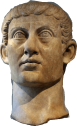 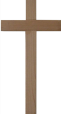 First Century
Second Century
Third Century
Fourth Century
Fifth
Century
Sixth
Century
AD 1
100
200
300
400
500
600
The First Century
The Church Planted, Equipped and Sent
33 – Death, Burial, and Resurrection of Christ
64 – Rome Burns; Nero begins persecution
100 – Apostle John Dies
46 – Paul begins missionary journeys
48 – Council of Jerusalem
57 – Paul's Letter to the Romans
70 – Destruction of Jerusalem by Titus
35 – Stephen martyred; Paul converted
65 – Peter and Paul executed
90 – Earliest date for 1Clement
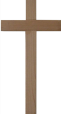 First Century
10
20
30
40
50
60
70
80
90
100
The Second Century
Early Church Fathers, Martyrs, and Early Heresies
120 – Christianity begins to spread through Persian Empire
150 – Justin Martyr dedicates his First Apology
100 – Earliest date for Letter to Diognetus
100 – Didache Written
180 – Irenaeus writes Against Heresies
170 – Melito of Sardis Passover Sermon
125 – Spread of Gnosticism
140 – Marcion’s Canon of Scripture
172 – Montanist movement begins
155 – Polycarp martyred
177 – Martyrdom at Lyons
110 – Ignatius of Antioch martyred
196 – Tertullian begins writing
Second Century
110
120
130
140
150
160
170
180
190
200
The Third Century
Era of Apologetics and Increased Persecution
200 – School of Alexandria  - center for Christian apologetics
270 – Antony takes up life of solitude
215 – Origen begins writing
250 – Decius orders empire-wide persecution
215 –Modalism advocated by Sabellius
Third Century
210
220
230
240
250
260
270
280
290
300
The Fourth Century
Rise of the Imperial Church; Battle Over the Trinity
303 – “Great Persecution” begins under Diocletian
367 – Athanasius's letter defines New Testament canon
323 – Eusebius completes Ecclesiastical History
381 – Christianity made state religion
386 – Augustine’s conversion
313 – “Edict of Milan”
325 – First Council of Nicaea
312 – Donatist Schism begins
321 – Rise of Arianism
381 – First Council of Constantinople
312 – Conversion of Constantine
390 – Ambrose defies emperor
Fourth Century
310
320
330
340
350
360
370
380
390
400
The Fifth Century
Fall of Rome; Battle Over Christology
440 – Leo the Great consecrated bishop of Rome
451 – Council of Chalcedon
486 – Persian Church council adopts Nestorian statement of faith
426 – Augustine publishes The City of God
431 – Council of Ephesus
432 – Patrick begins mission to Ireland
410 – Rome sacked by Visigoths
407 – John Chrysostom dies
405 – Jerome completes the Vulgate
Fifth Century
410
420
430
440
450
460
470
480
490
500
The Sixth Century
The Spread of Christianity and Monasticism
563 – Columba establishes mission community on lona
590 - Columbanus  founded  monasteries in the Frankish and Lombard kingdoms
590 – Gregory elected Pope
Sixth Century
510
520
530
540
550
560
570
580
590
600
Major Periods of Church History
Early Church
Medieval Church
Reformation
Modern Church
AD 33
600
1517
1648
The Medieval Church
https://www.123rf.com/photo_15057019_bath-abbey-is-england-s-last-great-medieval-church.html
The Medieval Church
When the armies of Islam came marching out of the Arabian desert, a new world was born. 
In the first 600 years after Jesus’s death and resurrection, Christianity had set up its victorious banners across Europe, North Africa, and the Middle East, creating a group of nations and territories which, despite political and cultural differences, were united by the fact that Christianity was the public faith in each of them. 
However, in the 7th century, Christendom suddenly found its most ancient lands being conquered, and its civilization supplanted, by the fresh, dynamic, and militant religion of Muhammad.
Needham, Nick. 2,000 Years of Christ's Power Vol. 2: The Middle Ages
The Medieval Church
Some historians have argued that this marked the true beginning of the Middle Ages. 
Of course, we must not think there was any clean or sudden break between the early Church period and the period we call the Middle Ages. 
People did not wake up one morning and think, “The Middle Ages begin today.” 
These divisions of time are something historians have invented for their own convenience, to make the study of history easier. 
Even so, the Christian world in the 7th century did experience a number of serious changes, which brought an end to one great chapter in its life-story and opened another.
Needham, Nick. 2,000 Years of Christ's Power Vol. 2: The Middle Ages
Brief Overview of the Middle Ages
The medieval period can be subdivided into three major periods Early, High, and Late Middle Ages.
In the Early Middle Ages, Various Germanic peoples, formed new kingdoms in what remained of the Western Roman Empire. 
In the 7th century, North Africa and the Middle East—once part of the Byzantine Empire—came under the rule of the Islam, after conquest by Muhammad's successors. 
Although there were substantial changes in society and political structures, the break with classical antiquity was not complete. 
The still-sizeable Byzantine Empire, Rome's direct continuation, survived in the Eastern Mediterranean and remained a major power.
https://en.wikipedia.org/wiki/Middle_Ages
Brief Overview of the Middle Ages
During the High Middle Ages, which began after 1000, the population of Europe increased greatly as technological and agricultural innovations allowed trade to flourish. 
In addition, a period of global warming which occurred at this time allowed crop yields to increase. 
Society was organized into a system of Feudalism, the political structure in which the nobility held lands from the Crown in exchange for military service, while the peasants (or serfs) were obliged to live on their lord's land and give him homage, labor, and a share of the produce, in exchange for military protection.
https://en.wikipedia.org/wiki/Middle_Ages
Brief Overview of the Middle Ages
The Crusades, which began in 1095, were military attempts by Western European Christians to regain control of the Holy Land from Muslims. 
Kings became the heads of centralized nation-states, reducing crime and violence but making the ideal of a unified Christendom more difficult. 
Intellectual life was marked by scholasticism, a philosophy that emphasized joining faith to reason, and by the founding of universities. 
The theology of Thomas Aquinas, the paintings of Giotto, the poetry of Dante and Chaucer, the travels of Marco Polo, and the Gothic architecture of cathedrals are among the outstanding achievements toward the end of this period and into the Late Middle Ages.
https://en.wikipedia.org/wiki/Middle_Ages
Brief Overview of the Middle Ages
The Late Middle Ages were marked by difficulties and calamities including famine, plague, and war, which significantly diminished the population of Europe; between 1347 and 1350, the Black Death killed about a third of Europeans. 
Controversy, heresy, and the Western Schism within the Catholic Church paralleled the interstate conflict, civil strife, and peasant revolts that occurred in the kingdoms during this period.
https://en.wikipedia.org/wiki/Middle_Ages
Gregory the Great
https://commons.wikimedia.org/wiki/File:Matthias_Stom_-_St_Gregory_-_WGA21806.jpg
https://www.hopehelps.org/volunteer-appreciation-week-2018/
Class Discussion Time
https://www.weareteachers.com/moving-beyond-classroom-discussions/
*Class Discussion Time
If you could be transported back into one of the six centuries of the Early Church for a brief visit, which one would you choose and why?
If you could have one of the early church fathers transported into our day to give a sermon as a guest speaker at our church on a Sunday morning, which one would you choose and why?
It is a known historical fact that global warming occurred during the Middle Ages and was beneficial to those living at that time due to a greater crop production than had been previously possible. Does this change your outlook towards alarmists today who are claim that global warming is caused by carbon emissions which will eventually lead to the destruction of our planet if we don’t do something to stop it?
Do you have a topic or question that you would like to see us to discuss?